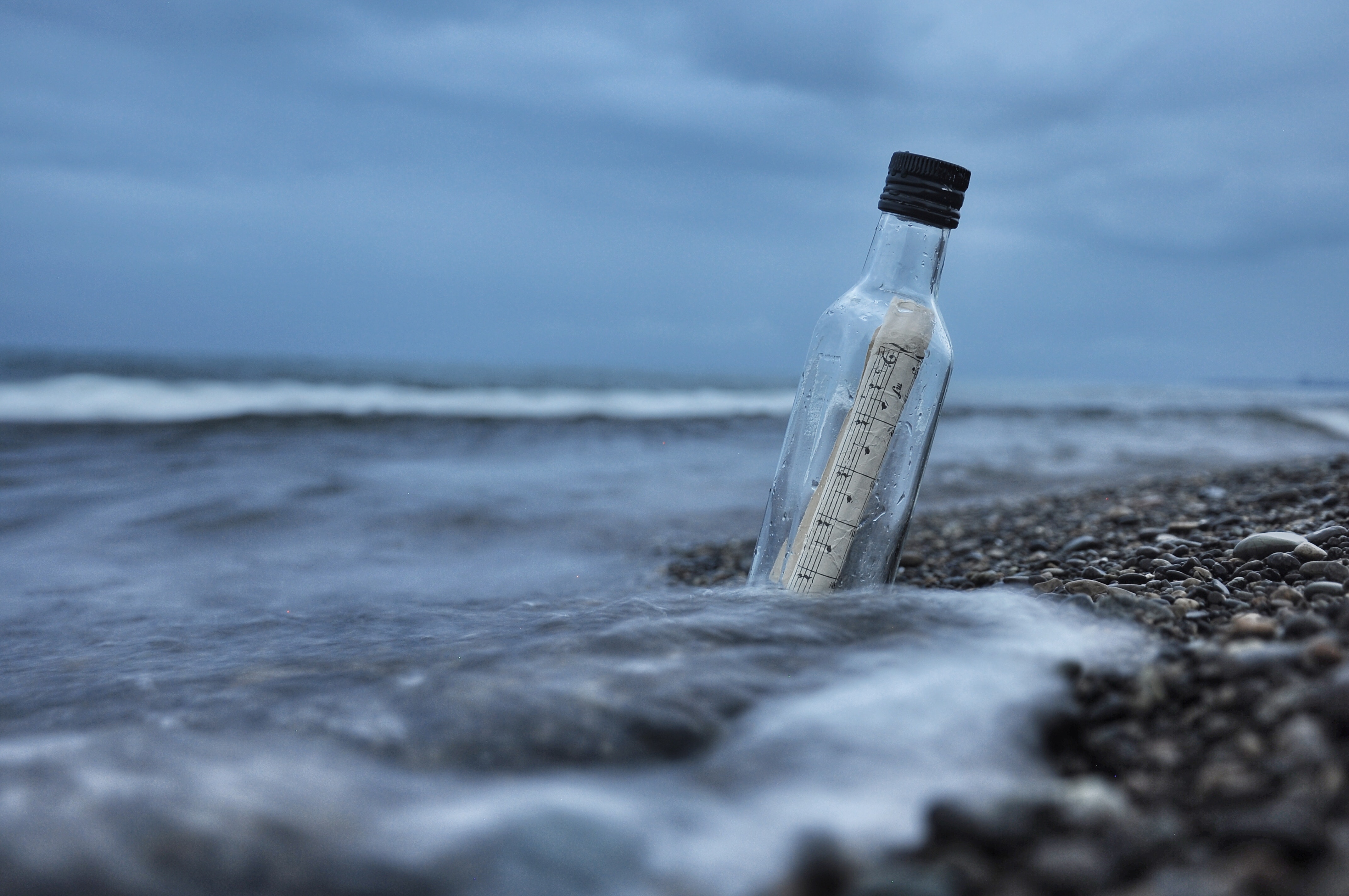 Messages
in Bottles
ocean
Emily Holmes
EPS 109
water
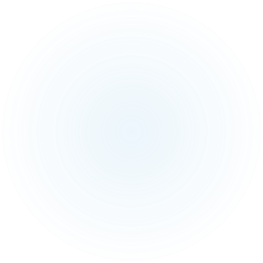 Driving Question + Methods for Simulation
What kind of current does a bottle need from Maryland to Ireland?
Cartopy map projection
Random walks to simulate potential bottle movement
Vary probabilities to roughly model currents
Stop movement when they hit land
global_land_mask package
Explore where bottles end up!
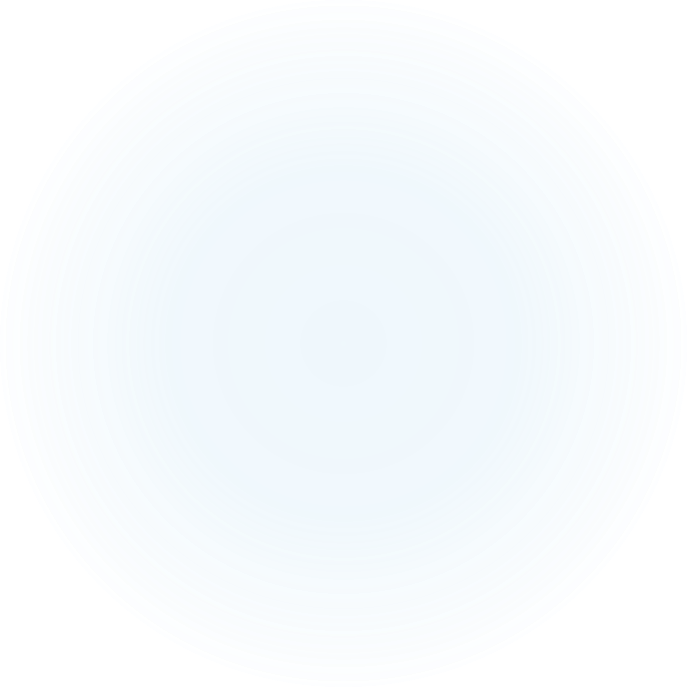 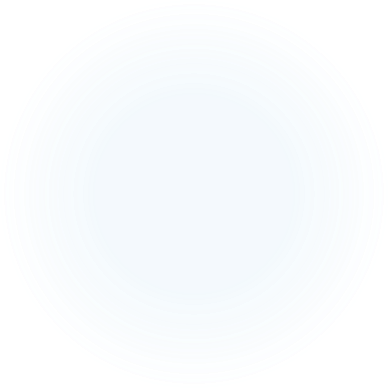 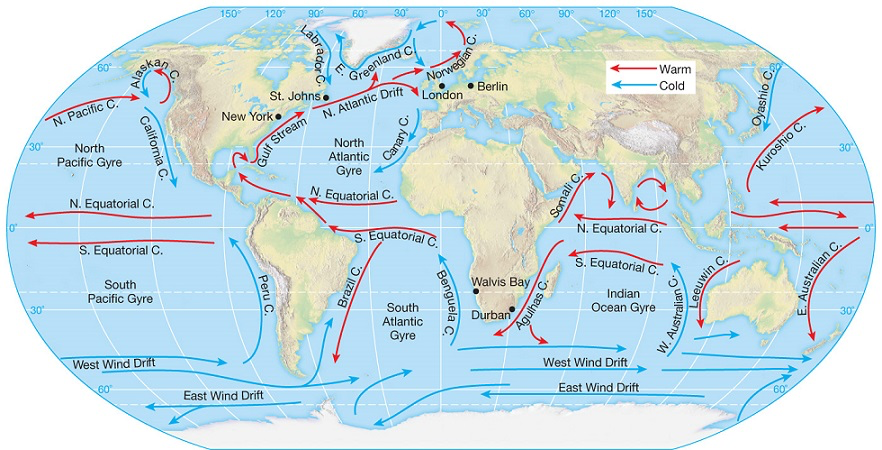 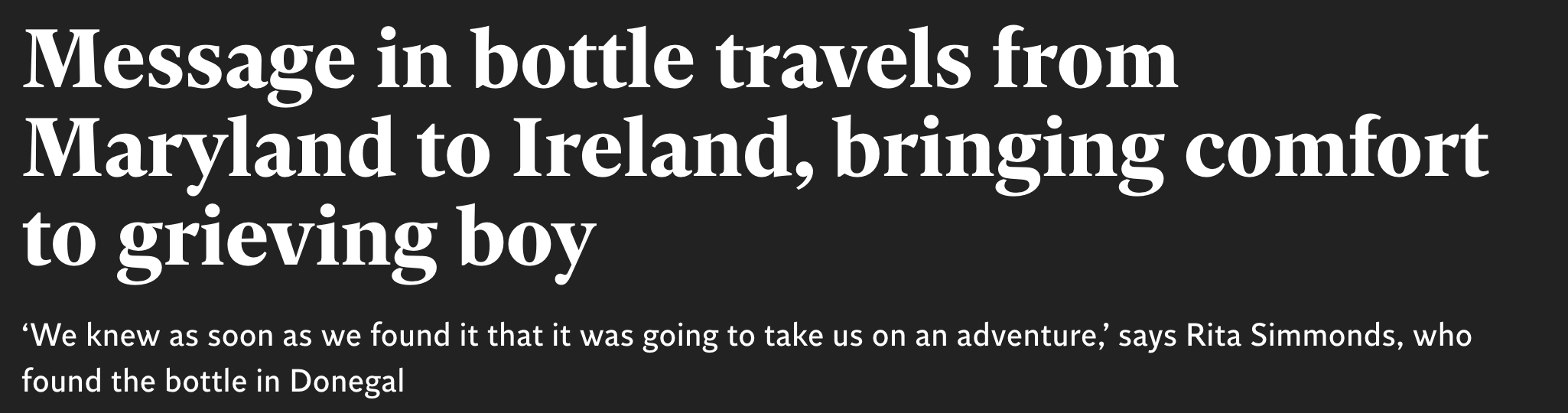 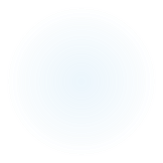 [Speaker Notes: I followed a procedure somewhat similar to what we did with DLA,]
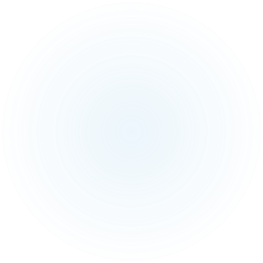 25% chance of each direction
Equal Probability Movement
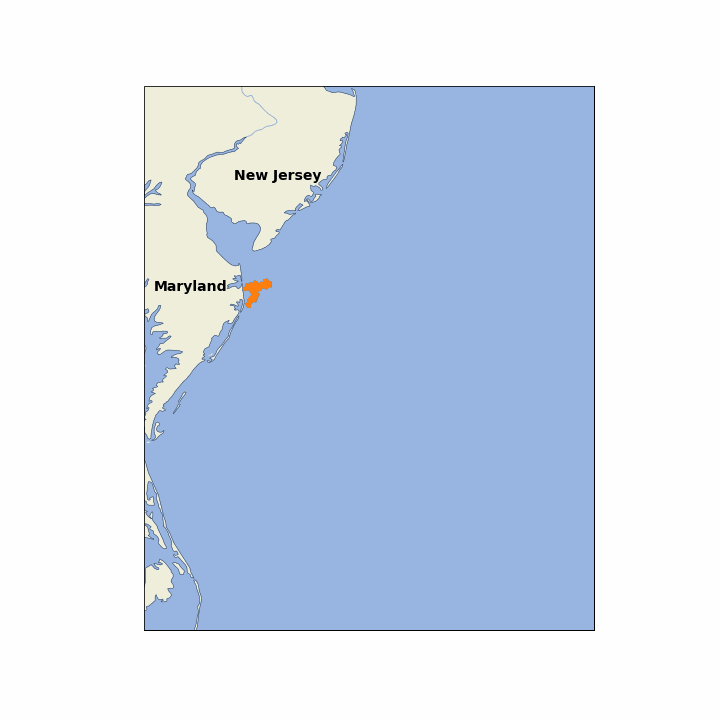 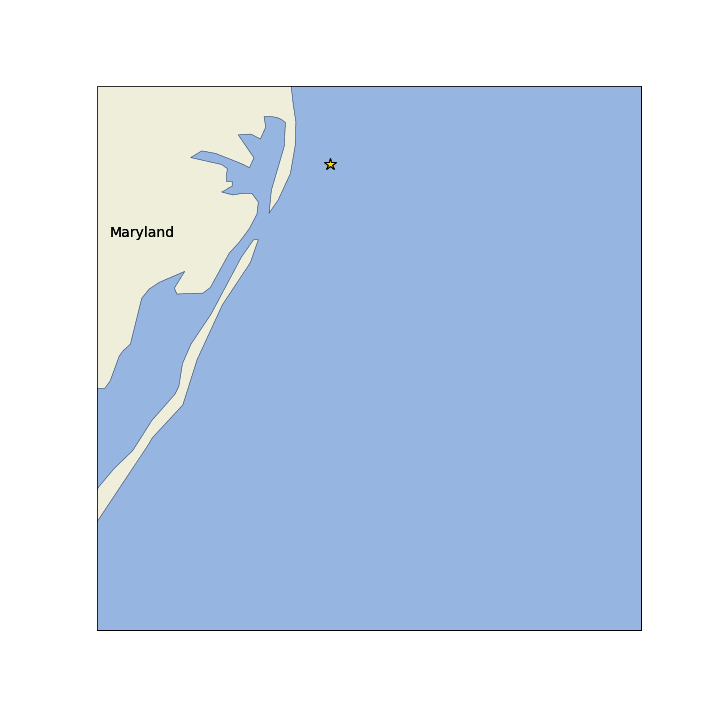 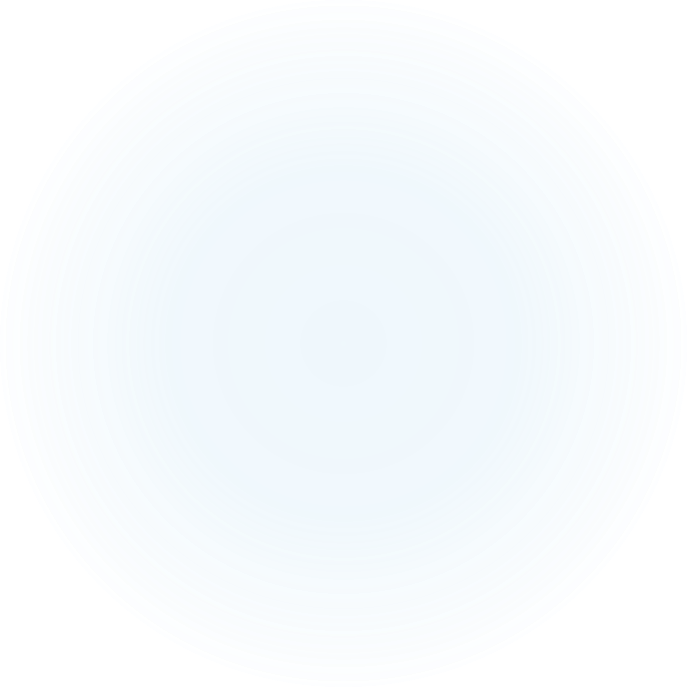 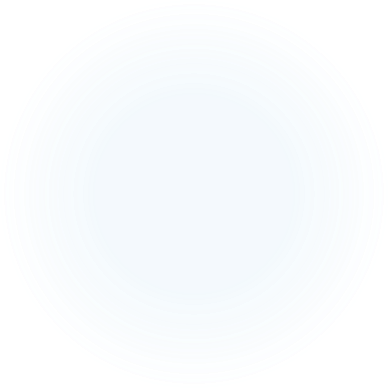 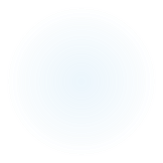 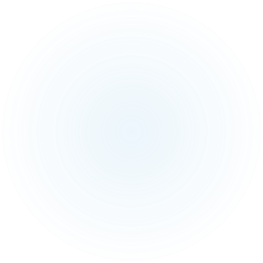 More Advanced Modeling with Currents
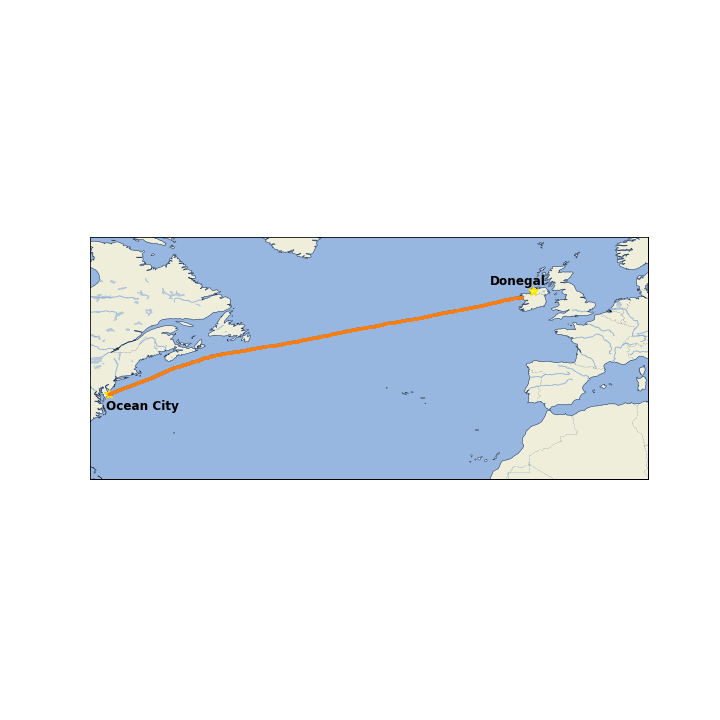 West of Newfoundland: use Gulf Stream
approx. 65° N of equator
62% chance North,     28% chance East

East: use N. Atlantic Drift
approx. 25° N of equator
18% chance North,   72% chance East
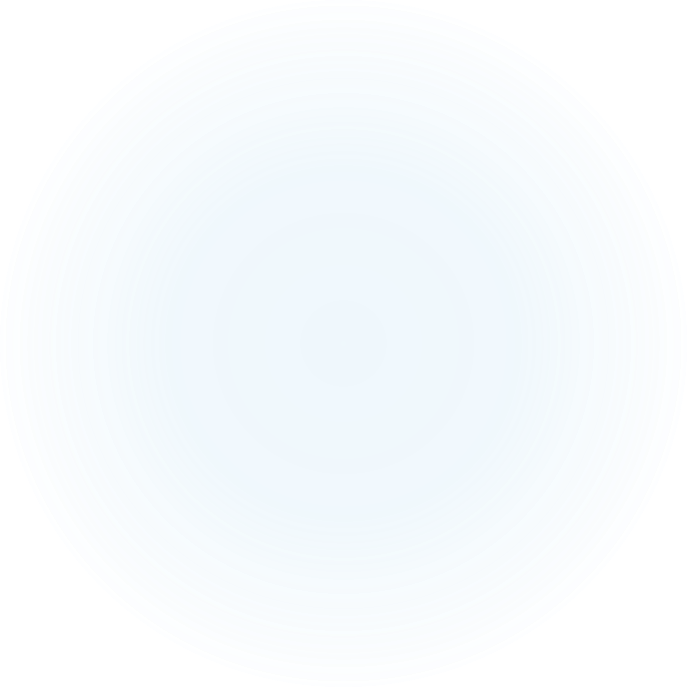 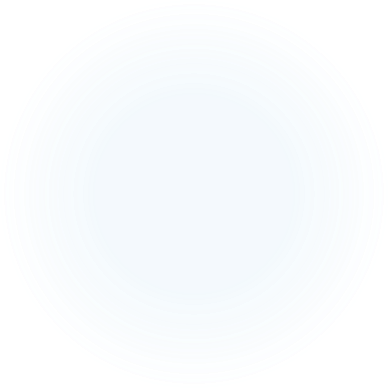 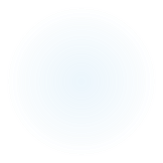